SI meeting: Specific actions to build the umbrella.
Unify
Communicate
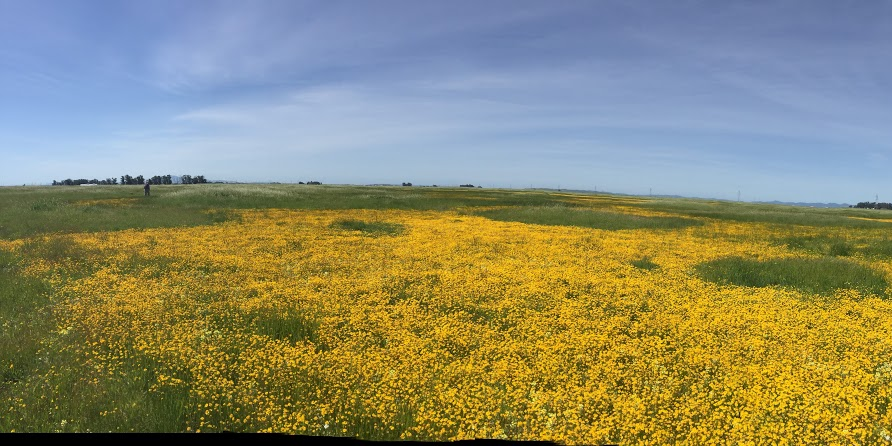 Collate stories & highlights
Knowledge stream
Spotlight webinars
SI brief (include PC?)
Develop materials (white papers, etc.)
Thematic sites
Trending 
Foster debate
SI website
Create vision & Strategy
Identify Initiative Themes & Grand Challenges
Crystal Ball
Operate Think tanks
Id staffing needs
Build capacity 
Host meetings
SI conference
Support PT meetings
Manage Grants
UC ANR Strategic Initiatives
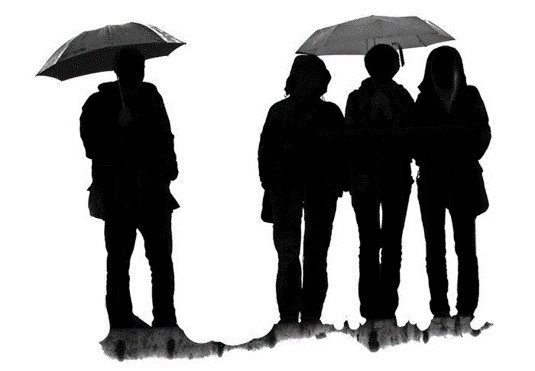 Healthy Families 
and  Communities
Water 
(Quality, Quantity and Security)
Pests  
(Endemic and Invasive Pests and Diseases)
Sustainable 
Food Systems
Advocate
Represent UC ANR/SI
Engage stakeholders and government
Raise awareness
Representatives on Program Council
Sustainable 
Natural Ecosystems
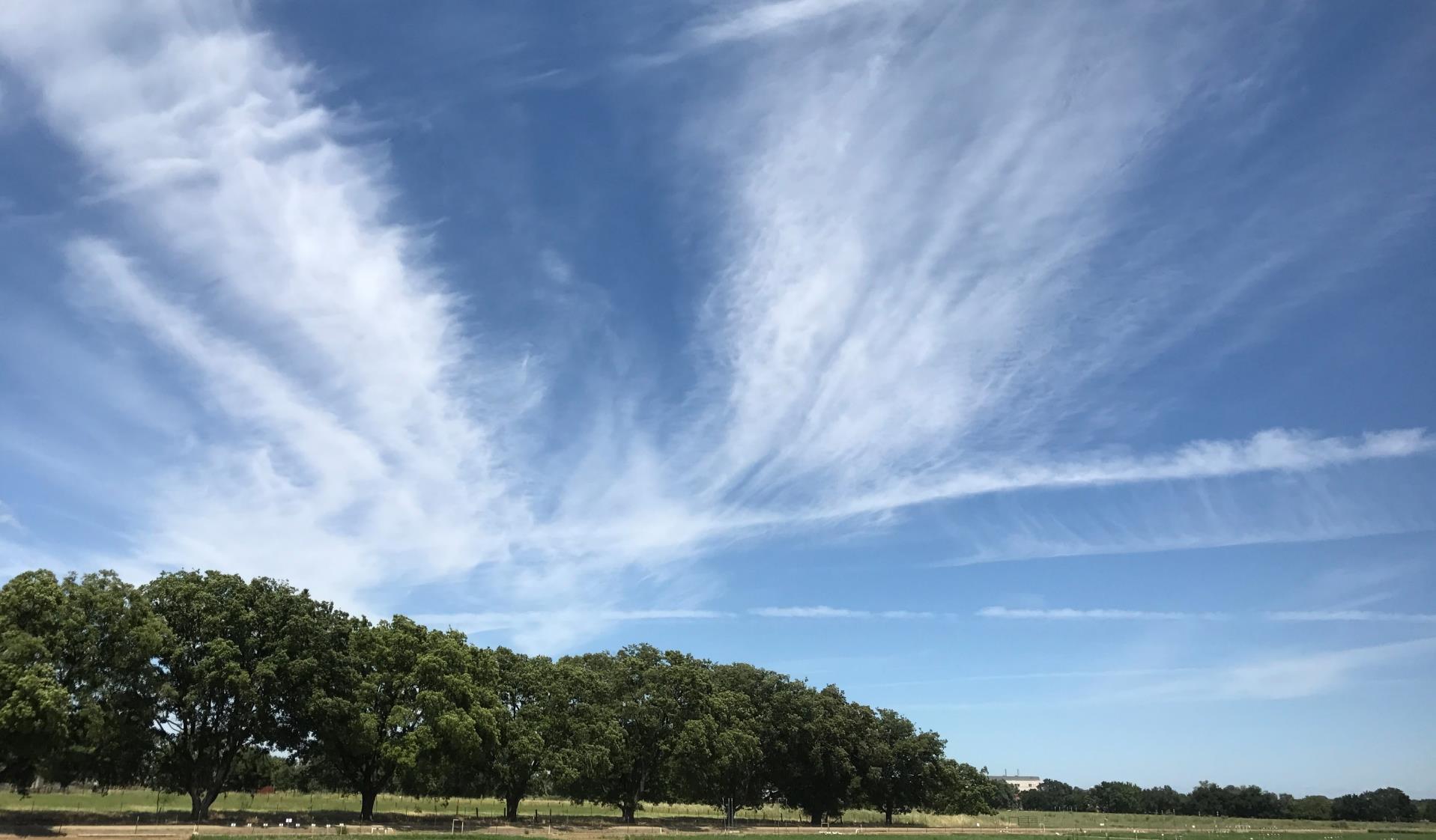 The UC ANR Jigsaw – Connecting for impact
Program Council
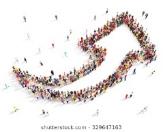 Programmatic Policy &  
Directions
The Team

Partners

Campus

County-based personnel 
(including State Wide Programs)

Davis (2nd St)

Oakland
Strategic Initiatives
(Panels)
Unify
Communicate
Advocate
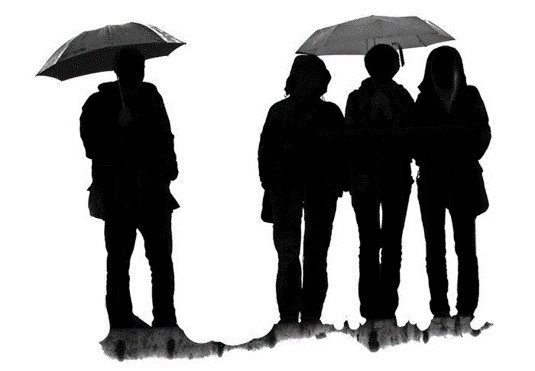 Program Teams
Network 
Share 
Learn
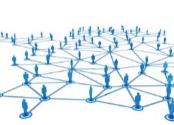 Work Groups
Plan & Implement 
(Communities of Practice)
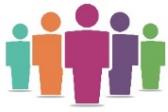 Debrief
Unifying
Crystal ball 
Focal areas and Grand challenges 
(Compass - understanding each other)
Fire Summit (California Safe)
Communication
Thematic sites: Fire ; Healthy Soil, …?
Knowledge stream
Spotlight
Trending
PT reports
SI Brief (ANR employee newsletter)
SI website
Advocating
UC ANR Blogs – PVS activated Example
Telling our story - What's happening across UC ANR
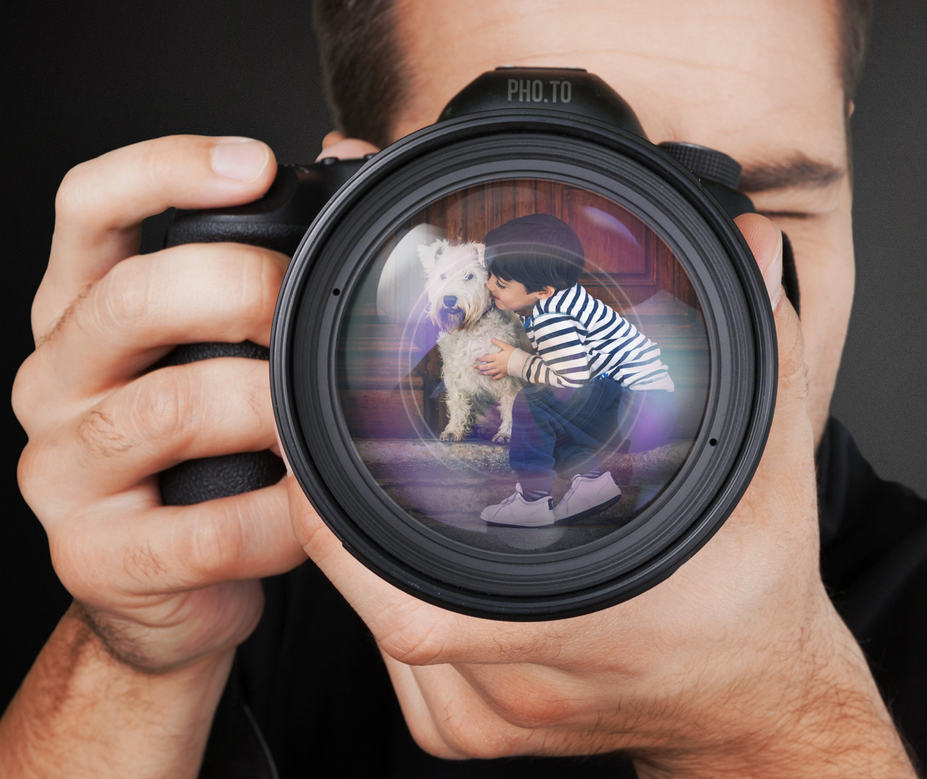 How build connections  - Grow UCA?